Implementing Open Science
MTAs, Contracts, Collaboration, and Commercialization

Prof. Richard Gold and Mr. Dylan Roskams-Edris
Patient Advocacy Groups
Governments
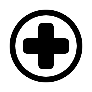 Funders
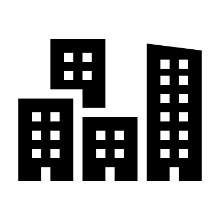 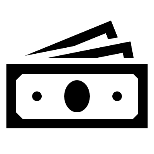 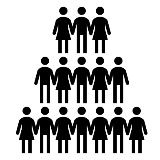 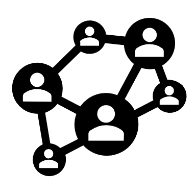 Online Social Networks
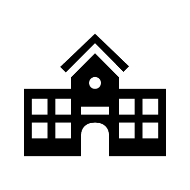 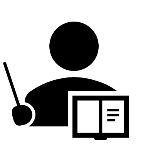 Vast Network of relationships within which scientific research is embedded and on which it relies
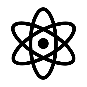 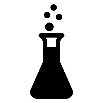 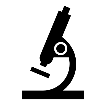 Academic and Research
Institutes
Teachers
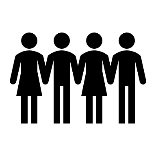 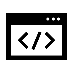 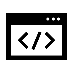 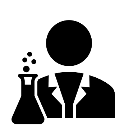 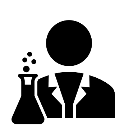 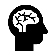 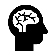 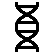 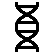 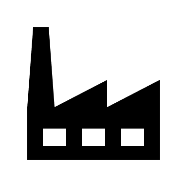 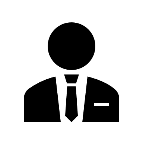 Business
Industry
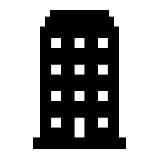 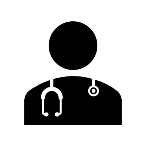 Non-Profits and
Philanthropy
Publishers
Physicians
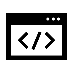 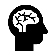 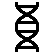 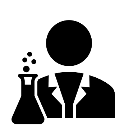 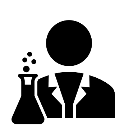 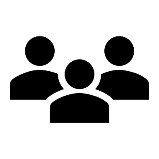 Pre IT-Revolution
“Transfer Gap”
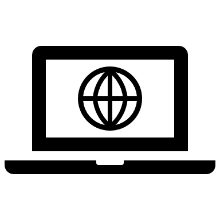 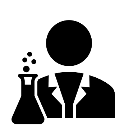 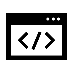 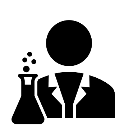 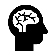 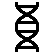 IT-Revolution
“Transfer Gap”
Protective Clauses work well. They establish Common Understanding and are Legally Enforceable

IP Clauses, especially for neuroscience, have been an Utter Failure
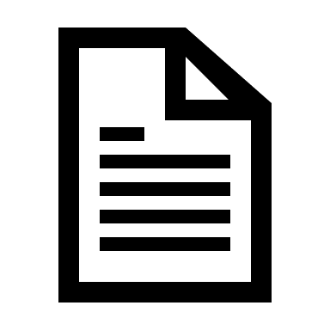 Contracts
“Trust Gap”
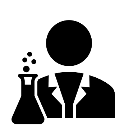 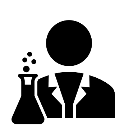 Responsible Use
Limit Liability
Independent
Discovery
Education
Public Good
IP Clauses
Protective Clauses
Why Has IP-Protectionism Failed?
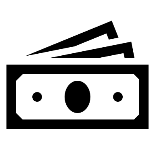 Property ownership isn’t what most scientists and physicians care about

The Neuro: 84 current faculty -> 29 made ROIs -> only 5 made more than 3 ROIs (majority made 2 or less).

We are still working out the basics

Failure after failure of clinical trials (e.g. Alzheimer’s)
Very few truly novel and effective treatments for neurological disorders in 50 years

IP over knowledge and not products = little worth + long delays

An over-eager patent-first model leads to long negotiations over real and potential IP that is of extremely dubious worth
Negotiations on reaching agreements and sending materials often take months or years
Often causes delays in publishing results, cutting off the lifeblood of science
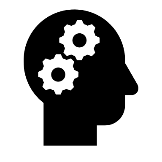 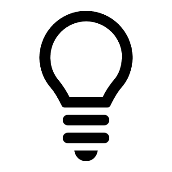 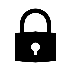 Open Science is the Answer
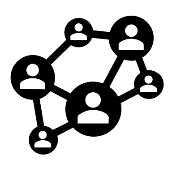 Open Science Depends On

Working Together

Sharing Resources and Credit

Tracking Use

Not Claiming Restrictive IP

We Need Contracts and Agreements to Facilitate These Elements
Current Agreements Just Don’t Work
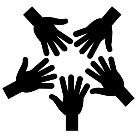 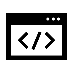 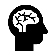 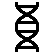 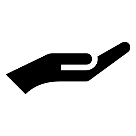 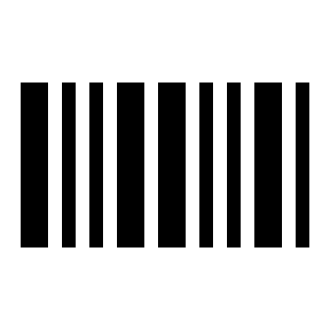 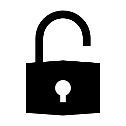 Open Science Agreements Toolkit (OSAT)
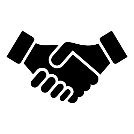 A toolkit of standard agreements that can be used to structure relationships on an open science basis

Based on the Lambert Toolkit in the UK but with an open science orientation

Standardized agreements have two main benefits
Increased certainty of terms leads to more partnerships
Reduction of negotiation time from 6-12 months to 2-3 weeks
C-BIG Repository MTA has dropped transfer time from up to a year to ~one week

The OSAT documents provide an alternative to current IP-protectionist and patent-first based agreements while keeping protective clauses
Identifying Key Relationships
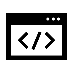 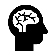 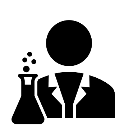 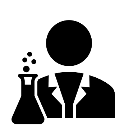 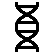 Researcher-Researcher one time transfer
-> Open Science Material and Data Transfer Agreement


Funder-Researcher
-> Open Science Funding Agreement


Research Group-Research Group Collaborative Project
-> Open Science Project Agreement


Ongoing Multi-Party Collaborations
-> Open Science Collaboration Agreement
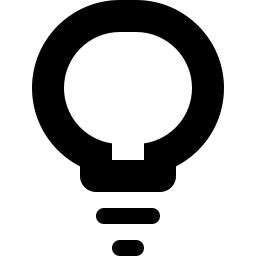 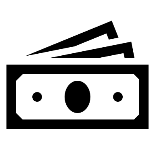 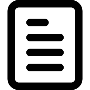 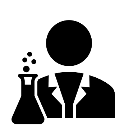 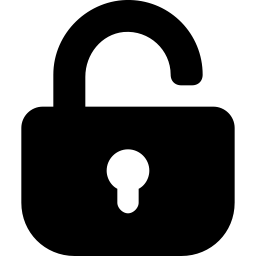 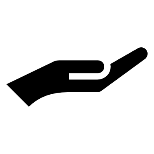 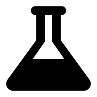 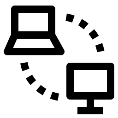 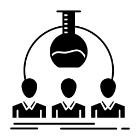 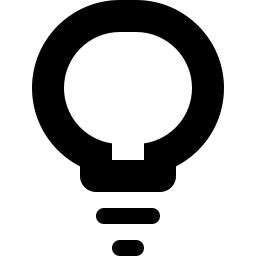 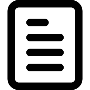 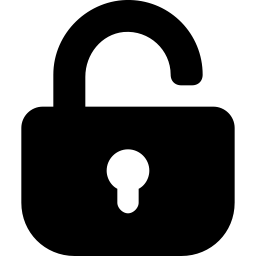 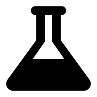 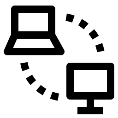 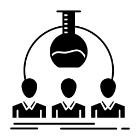 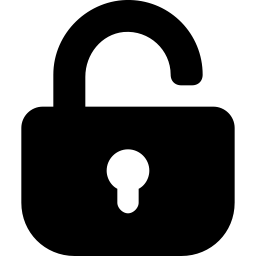 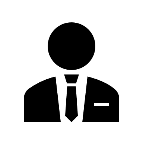 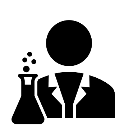 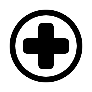 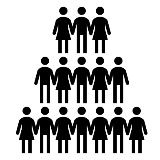 How to Use the OSAT
Access the templates on the OSAT Zenodo (zenodo.org/communities/osat) or OSF (osf.io/4s8at/)

Download Agreement Template in .doc format

Download Human Readable Summary (thank you Creative Commons)

Areas that need to be filled in are

In-document guidance uses 

Entire agreements are provided but non-key provisions may be modified to fit your context (see HRS and in-document guidance)
[highlighted in yellow]
**asterisks + green highlighting**
Open Science Material and Data Transfer Agreement (OSMDTA)
When: Sending physical materials, software, and/or data
Who: Researchers, Institutions, Repositories
Why: Reduce IP related barriers, promote sharing, share credit


Open Science Elements
No restrictive IP on transferred resources + modifications + results (A. 5)
Deposit results of research in an online repository (A. 6)
Share credit via co-authorship and acknowledgement (A. 6)
Use relevant persistent digital identifiers (A. 6)
Send resources, modifications, or results to others on the same terms (A. 3.2)
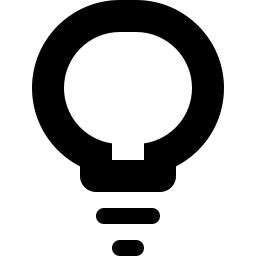 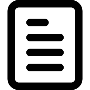 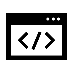 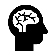 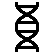 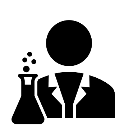 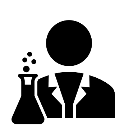 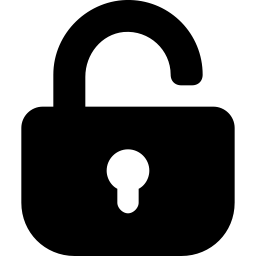 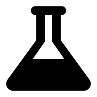 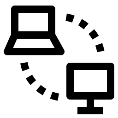 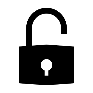 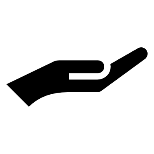 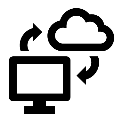 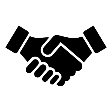 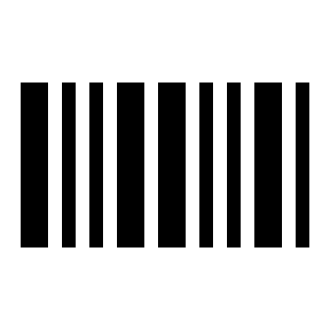 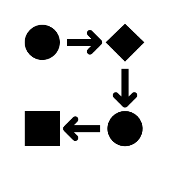 Other Provisions
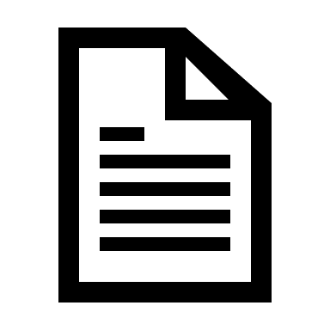 Context
A. 1 Definitions
A. 2 Request and Transfer Procedure
A. 7 Warranties, Limitations of Liability, and Indemnification
A. 8 Term and Termination (must remain in force)
A. 9 Miscellaneous (e.g. Notices, Governing Jurisdiction, Governing Law, Severability, etc)
Appendix A: Description of Material, Software, and/or Data
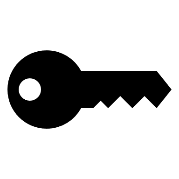 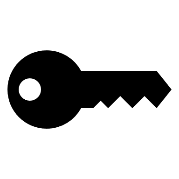 Open Science Funding Agreement (OSFA)
When: Providing funding for research
Who: Public or Private Funders
Why: To ensure funded research is conducted on an open science basis


Open Science Characteristics
No restrictive IP on results (A. 5)
Openly share data (online), software (online), and physical materials created over the course of research (+ persistent digital identifiers) (A. 5)
Publish open access (A. 5)
Can use funds to offset OA publishing costs + costs of sharing resources (A. 2.5 + 2.6)
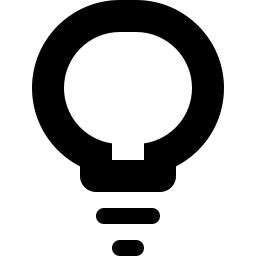 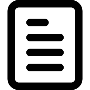 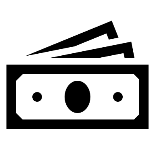 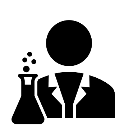 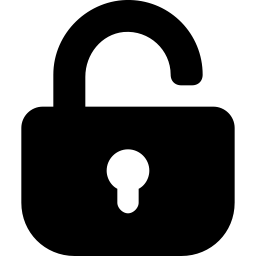 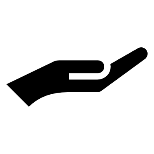 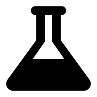 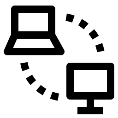 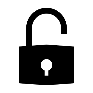 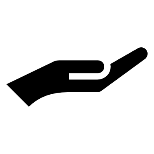 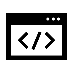 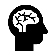 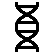 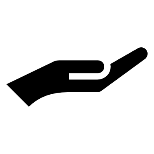 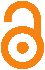 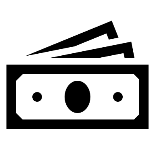 Other Provisions
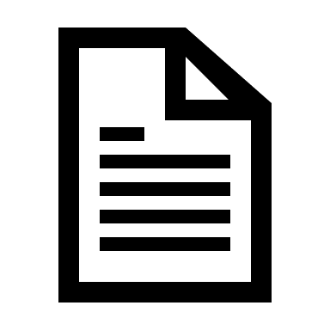 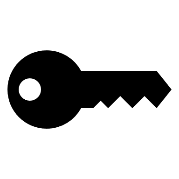 A. 1 Definitions
A. 2 Use of Funds
A. 3 Accounting and Records
A. 4 Research Practices
A. 6 Variation and Termination
A. 7 Liability
A. 8 Governing Law and Jurisdiction
A. 9 Publicity
Appendix A: Project Description
Appendix B: Names of Grant Recipients and Collaborators
Appendix C: Funder Specific Policies
Open Science Project Agreement (OSPA)
When: Conducting a collaborative project
Who: Two or more collaborators or collaborating research groups
Why: Ensure that the all collaborators work on an open science basis



Open Science Characteristics

No restrictive IP on results (A. 7)

Openly share data (online), software (online), and physical materials created over the course of the project (+ use of persistent identifiers) (A. 7)

Publish open access (A. 7)
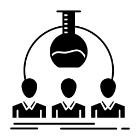 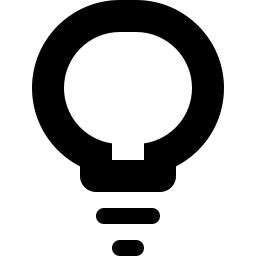 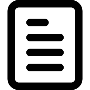 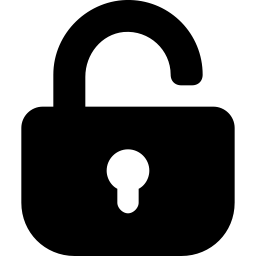 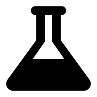 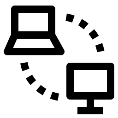 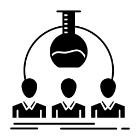 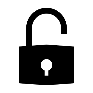 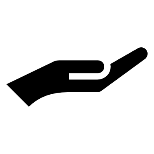 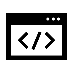 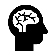 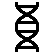 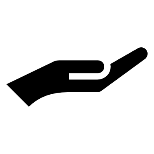 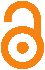 Other Provisions
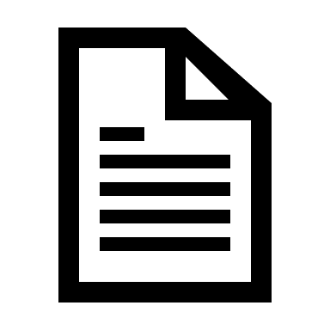 A. 1 Parties to Agreement
A. 2 Purpose of Agreement
A.3 Definitions
A. 4 Collaborative Project
A. 5 Contributions of the Parties
A. 6 Records 
A. 7 Transfer of Research Resources
A. 8 Treatment of Research Resources
A. 10 Publicity 
A. 11 Bringing in and Removing Parties
A. 12 Term and Termination
A. 13 Reporting on Progress
A. 14 Miscellaneous
Appendix A – Project Name, Collaborators, Contributions, Resource Management, Timeline, End Date
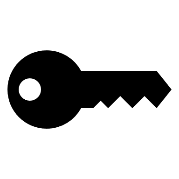 Open Science Collaboration Agreement (OSCA)
When: Creating an ongoing collaborative research effort
Who: Two or more partners (academic, non-profit, industry)
Why: To ensure that the research conducted by the collaborative partnership is performed on an open science basis


Open Science Characteristics

No restrictive IP on results (A. 7)

Openly share data (online), software (online), and physical materials created over the course of the collaborative effort (+use of persistent identifiers) (A. 7)

Publish open access (A. 7)
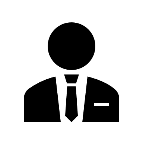 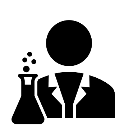 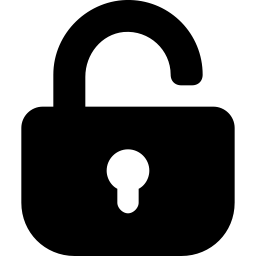 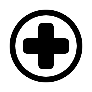 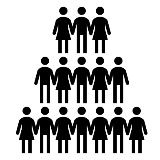 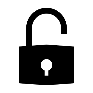 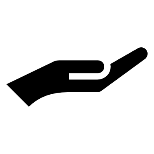 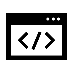 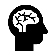 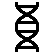 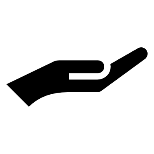 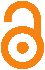 Other Provisions
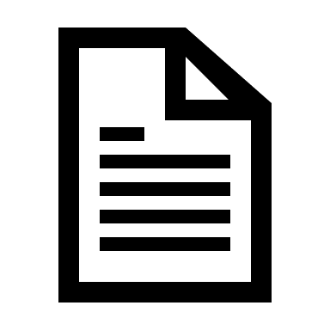 A. 1 Parties to Agreement
A. 2 Purpose of Agreement
A. 3 Definitions
A. 4 Collaborative Project
A. 5 Contributions of the Parties
A. 6 Records 
A. 7 Transfer of Research Resources
A. 8 Treatment of Research Resources
A. 10 Publicity 
A. 11 Bringing in and Removing Parties
A. 12 Term and Termination
A. 13 Governance (Strategy Board + Executive Committee [w/ Chief Executive])
A. 14 Miscellaneous
Appendix A – Collaborative Research Effort Name, Party Representatives, Party Collaborators, Contributions, Resource Management
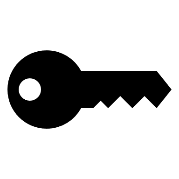 But What About Commercialization?
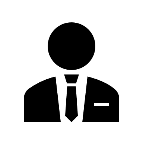 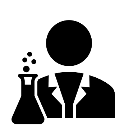 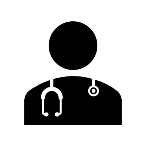 Working with industry and other institutions to deliver the products that improve lives
M4K Model
Relies on Regulatory Exclusivity as main form of IP
 WDR5 Inhibitor
Collaborative effort + results released to public domain
Used know-how and other publicly available information to get patent + $1B investment + Cdn clinical trial
“Trust Gap”
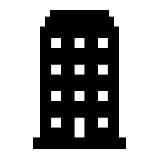 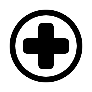 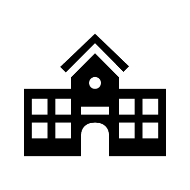 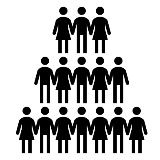 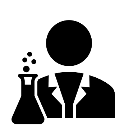 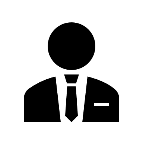 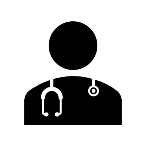 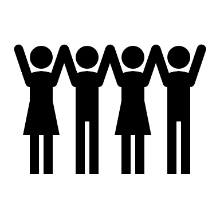 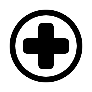 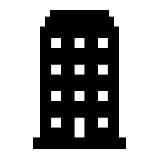 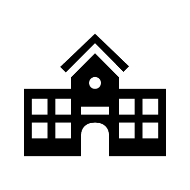 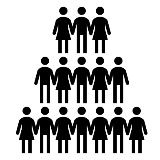 The Essence Open Science Commercialization
Release as much information as possible openly
Providing sufficient funding or exclusivity to ensure adequate market position
Regulatory Exclusivity (100% data release)
Know-How Based Advantage + Later IP (100% data release on initial effort + helps build common tools)
Government or Non-Profit Led/Funded Efforts
Other Options?
Embargo Periods?
Conditional IP Options or Limited Blinding to Results?
Future Directions
For you: Hack It! 
Beta versions online
Open source contract development
Collect comments on uploaded versions
e.g. Jurisdictional Relevance, Ease of Use, Languages, & Other Kinds of Agreements Needed
Upload updated versions by the end of November 2019
Facilitate the use, modification, and re-sharing of OSAT docs by stakeholders (e.g. other institutions, funders, industry, non-profit)
Make the agreements implementable online
Track uptake
Develop templates for current and future commercialization strategies
Feedback
Happy to receive all feedback and questions on the OSAT and Commercialization Models
OSAT documents available at the OSAT OSF account (link) and the OSAT Zenodo (link)
Can give feedback now or send it to Prof. Gold (richard.gold2@mcgill.ca) or Dylan Roskams-Edris (dylan.roskams-edris@mcgill.ca)
After receiving feedback we will create updated versions and upload them 
Thanks to
The Neuro
HBHL
The Structural Genomics Consortium